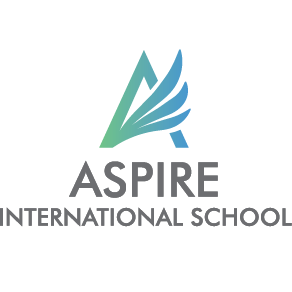 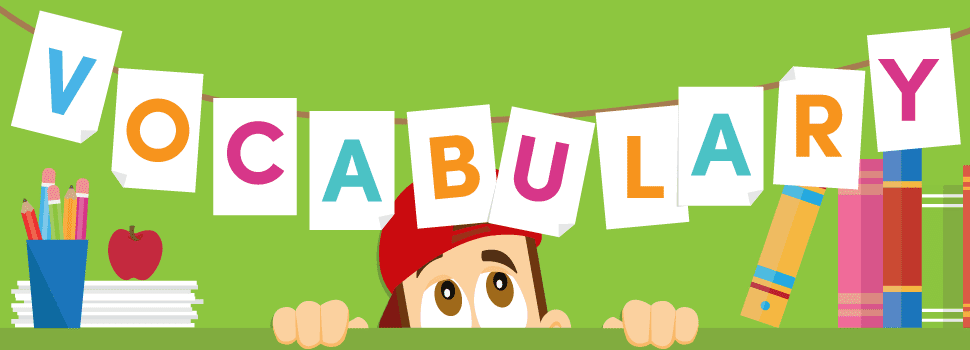 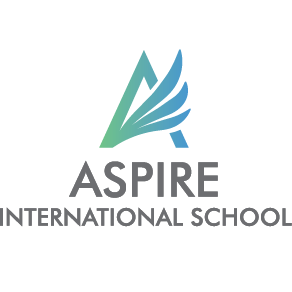 English
Lessons Objectives
By the end of the lesson, learners will be able to :
understand what conjunctions mean
read the new words.
read the new words.
read the new words.
01
identify the meaning for the new words.
identify the meaning for the new words.
identify the meaning for the new words.
use the new vocabulary in their writing.
use the new vocabulary in their writing.
02
03
04
Character Traits
cunning
Cunning: Sly

      He is a cunning old fox.
brave
brave: courage

Super heroes are brave.
wicked
wicked: evil

Cindrella’s step sisters were wicked girls.
clever
clever: smart

He is clever in Science, and Math.
Can you write the words in your copybooks?
Lessons Objectives
Objectives check:
read the new words.
.
01
identify the meaning of the new words.
use the new vocabulary in their writing.
02
03
04